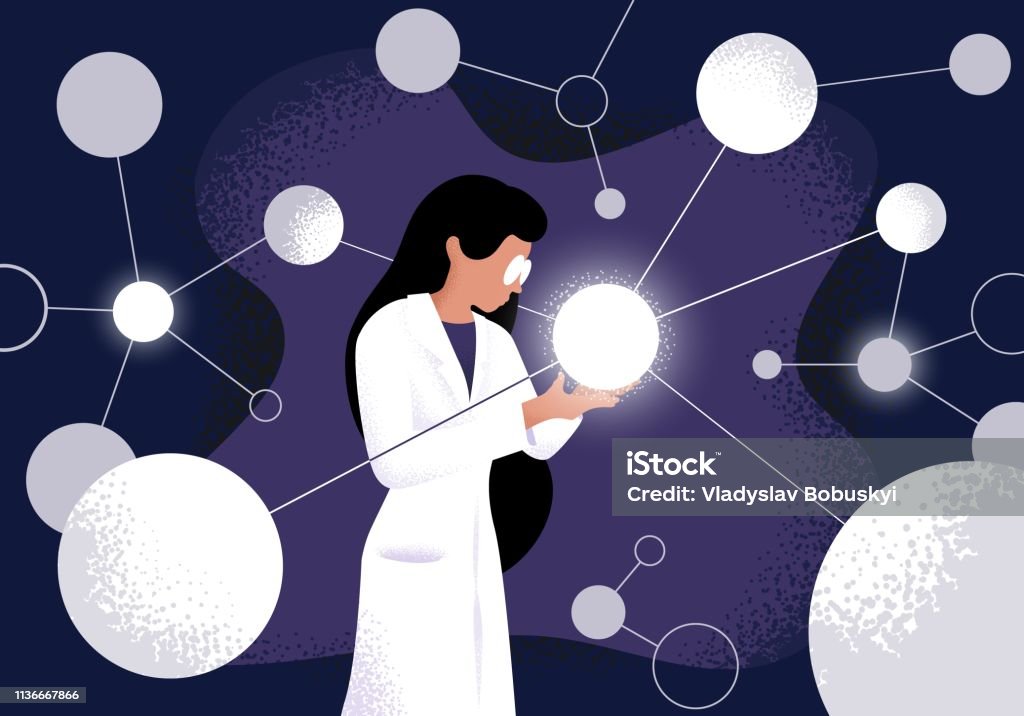 NuScale Women in Nuclear, Nuclear Science Week Trivia
Question 1:
Who was the first woman to be awarded a Nobel Prize? This person was also the first individual to be awarded two Nobel Prizes in two different categories, a record that still stands today.
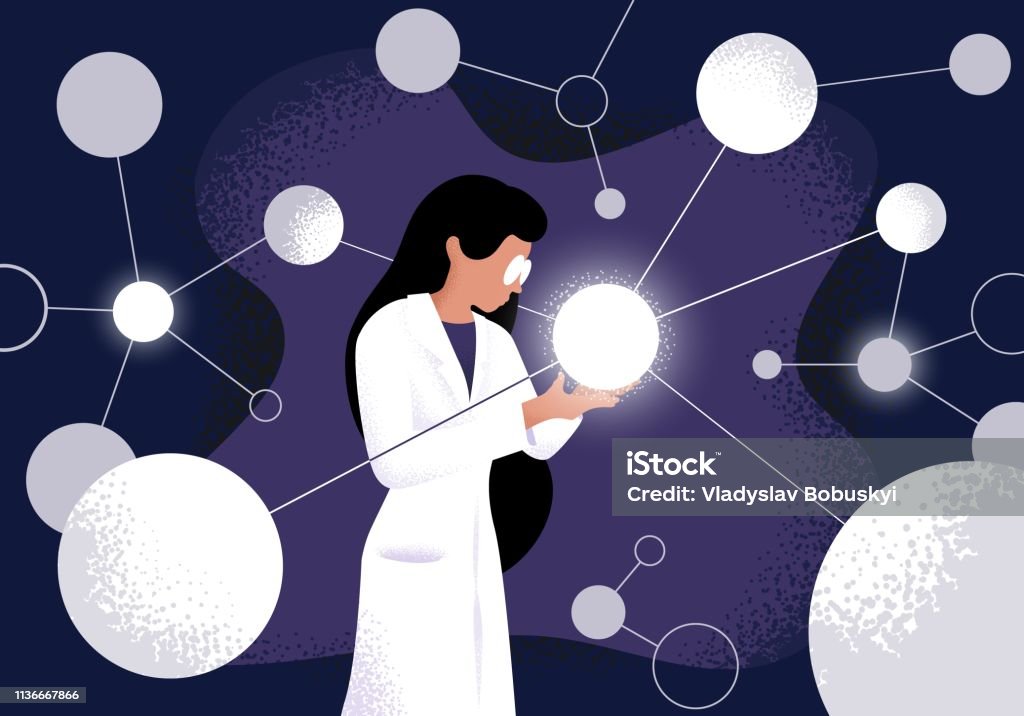 NuScale Women in Nuclear, Nuclear Science Week Trivia
Answer 1:
Marie CurieMarie Curie is credited with discovering two elements: Polonium and Radium. Although it is her namesake, she did not discover Curium.
"Life is not easy for any of us. But what of that? We must have perseverance and above all confidence in ourselves. We must believe that we are gifted for something and that this thing must be attained."
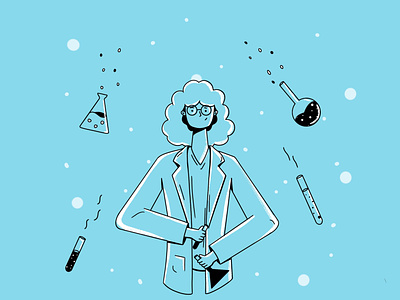 NuScale Women in Nuclear, Nuclear Science Week Trivia
Question 2:
Which woman involved in the discovery of nuclear fission and dubbed the "German Marie Curie" by Einstein was nominated but passed over for the Nobel Peace Prize in Physics and Chemistry 49 times?
Graphic credit: 
Melis Bıyıkcı on dribbble.com
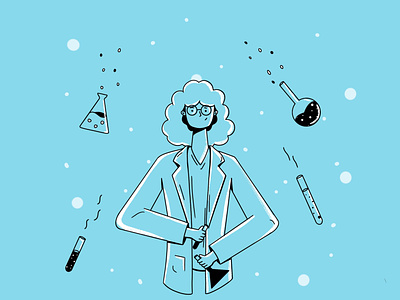 NuScale Women in Nuclear, Nuclear Science Week Trivia
Answer 2:
Lise MietnerLise Mietner discovered the Auger effect one year prior to the person who was credited, Pierre Auger.
"Science makes people reach selflessly for truth and objectivity; it teaches people to accept reality, with wonder and admiration, not to mention the deep awe and joy that the natural order of things brings to the true scientist."
Graphic credit: 
Melis Bıyıkcı on dribbble.com
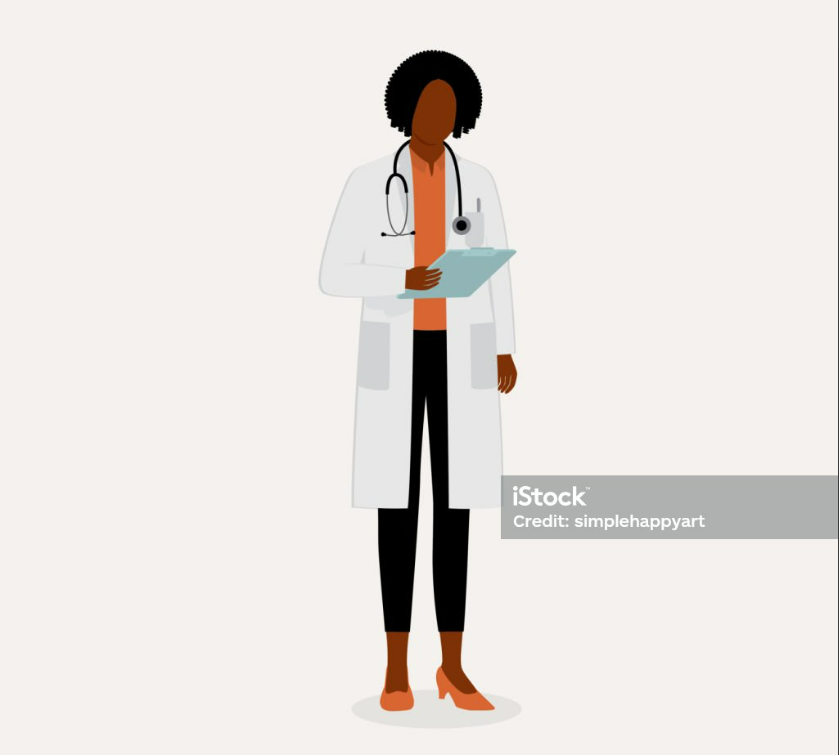 NuScale Women in Nuclear
Nuclear Science Week Trivia
Question 3:
What was the first medical use of nuclear and when (+/- 10 years)?
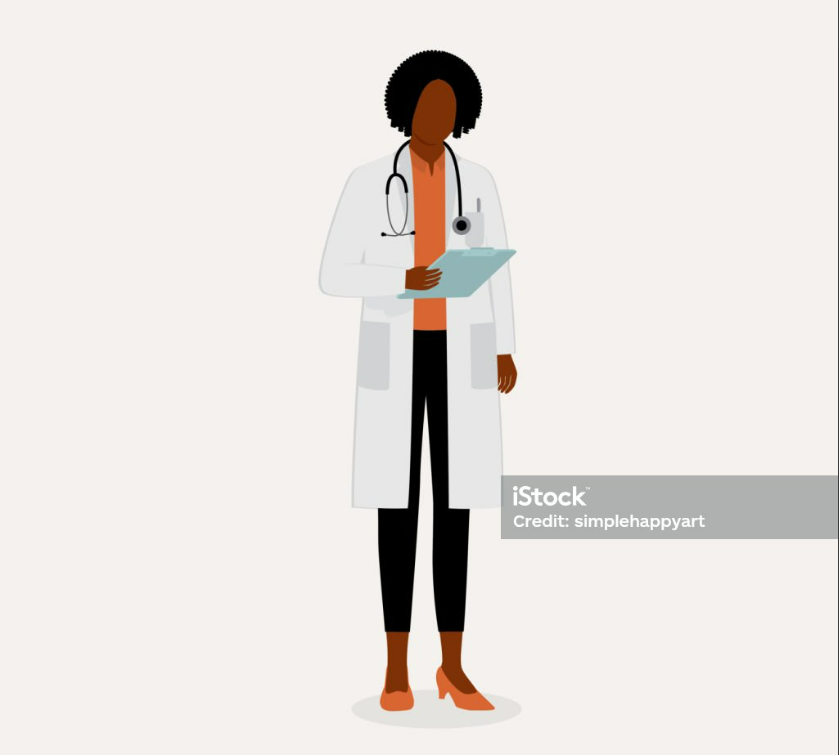 NuScale Women in Nuclear
Nuclear Science Week Trivia
Answer 3:
X-rays were used for diagnosis of broken bones in 1895, only eight weeks after the discovery of  X-rays by Roentgen.The first use of radiation to treat cancer was in 1898, on breast cancer.
https://www.ans.org/news/article-2040/the-long-lived-history-of-nuclear-medicine/
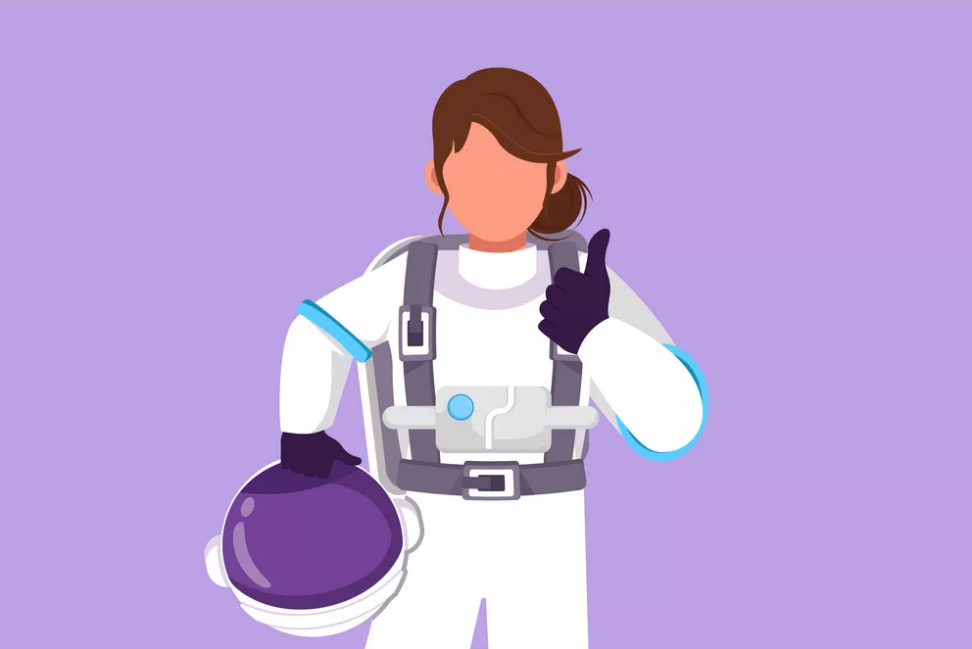 NuScale Women in Nuclear, Nuclear Science Week Trivia
Question 4:
Who was the first woman to go to space?
Valentina Tereshkova
Mae Carol Jemison
Ellen Ochoa
Kalpana Chawla
Sally Ride
Graphic credit:  Onetime1234 on vectorstock.com
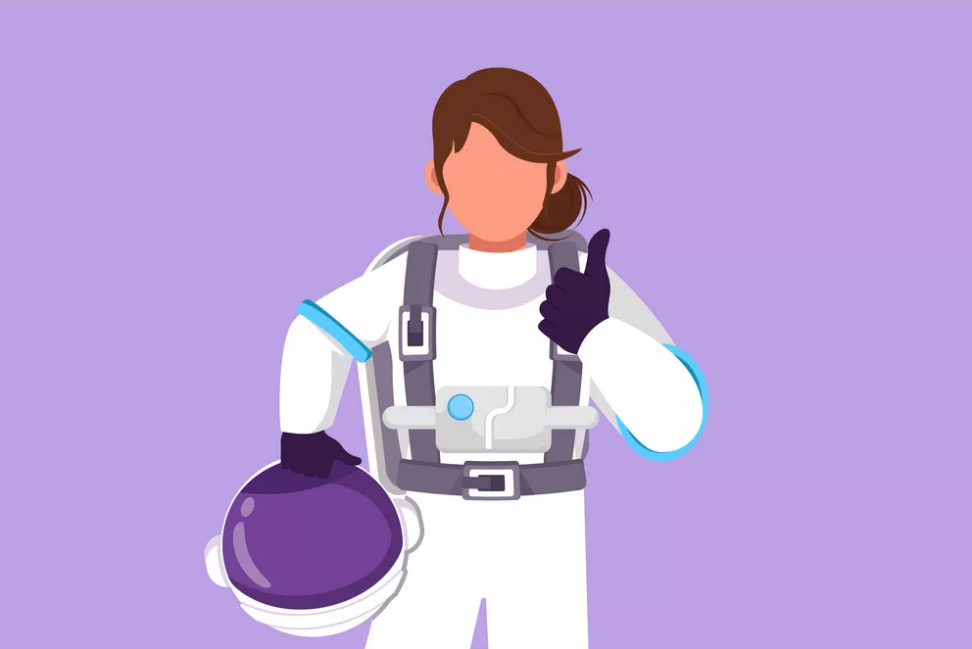 NuScale Women in Nuclear, Nuclear Science Week Trivia
Answer 4:
Valentina TereshkovaAt just 26 years old, Valentina Tereshkova became the first woman to fly in space. On June 16, 1963, she was launched in the spacecraft Vostok 6, which completed 48 orbits in 71 hours.
The other four people were the first black woman (Jemison), Hispanic woman (Ochoa), woman of Indian origin (Chawla), and American woman (Ride) to go to space. Ellen Ochoa is also a former director of the Johnson Space Center.
“Hey sky, take off your hat, I’m on my way!”
Graphic credit:  Onetime1234 on vectorstock.com
What percent of consumed energy was produced by nuclear in the United States in 2022? In the world? (Source: eia.gov)
23% (U.S.); 42% (world)
	12% (U.S.); 6% (world)
	42% (U.S.); 23% (world)
	18% (U.S.); 10% (world)
What percent of consumed energy was produced by nuclear in the United States in 2022? In the world? (Source: eia.gov)
23% (U.S.); 42% (world)
	12% (U.S.); 6% (world)
	42% (U.S.); 23% (world)
	18% (U.S.); 10% (world)
FUN FACTS: If you don’t know the answer to a multiple choice question, picking the “middle number” is a good bet. You can also look for answers that are modified versions of each other (e.g., “a” and “c” above); one of those is likely the correct answer. I intentionally tried to trick you here.
What is the maximum allowable dose rate at the metal container’s surface of the most recent dry cask storage system that was approved for general use by the NRC? (NUHOMS® EOS by TN Americas LLC, certificate of compliance issued in 2017.)Source: https://www.nrc.gov/waste/spent-fuel-storage/designs.html
55 mrem/hr
	200 mrem/hr
	1 rem/hr
	10 rem/hr
What is the maximum allowable dose rate at the metal container’s surface of the most recent dry cask storage system that was approved for general use by the NRC? (NUHOMS® EOS by TN Americas LLC, certificate of compliance issued in 2017.)Source: https://www.nrc.gov/waste/spent-fuel-storage/designs.html
55 mrem/hr
	200 mrem/hr
	1 rem/hr
	10 rem/hr
FUN FACTS: Spent fuel is currently in dry storage in 37 states at 68 sites under general licenses. The above dose rate is the limit at the “front face” of the HSM-MX canister. (Source: nrc.gov)
What type of fuel are the below companies proposing in their most prominent small reactor (SMR) designs? Operating U.S. power reactors use ceramic UO2. Source: NEA SMR Dashboard 2023
NuScale – ceramic UO2;     X-Energy – TRISO pebble;   Kairos – TRISO pebble;    OKLO – metallic UO2
NuScale – ceramic UO2;     X-Energy – ceramic UO2;     Kairos – metallic UO2;      OKLO – TRISO pebble
NuScale – ceramic UO2;     X-Energy – metallic UO2;     Kairos – ceramic UO2;      OKLO – molten salt fuel
NuScale – metallic UO2;     X-Energy – TRISO pebble;   Kairos – molten salt fuel; OKLO – ceramic UO2
What type of fuel are the below companies proposing in their most prominent small reactor (SMR) designs? Operating U.S. power reactors use ceramic UO2. Source: NEA SMR Dashboard 2023
NuScale – ceramic UO2;     X-Energy – TRISO pebble;   Kairos – TRISO pebble;    OKLO – metallic UO2
NuScale – ceramic UO2;     X-Energy – ceramic UO2;     Kairos – metallic UO2;      OKLO – TRISO pebble
NuScale – ceramic UO2;     X-Energy – metallic UO2;     Kairos – ceramic UO2;      OKLO – molten salt fuel
NuScale – metallic UO2;     X-Energy – TRISO pebble;   Kairos – molten salt fuel; OKLO – ceramic UO2
FUN FACTS: Moltex Energy is the only company listed in the NEA report pursuing molten salt fuel; TerraPower plans molten salt as the coolant, but the fuel is separate from the molten salt in the form of metallic UO2. There are also two companies, Urenco and Ultra Safe Nuclear, that are pursing “TRISO prismatic” fuel.
List the 8 events that the NRC considers to have shaped the nuclear industry.
The person with the most correct answers wins
You can only write down a maximum of 8 events
List the 8 events that the NRC considers to have shaped the nuclear industry.
(in no particular order)
Browns Ferry Fire
Three Mile Island (TMI) Core Melt
Salem Anticipated Transient without SCRAM (ATWS)
Davis-Besse Loss of Feedwater (LOFW)
Chernobyl
Vogtle Loss of Offsite Power (LOOP) – Shutdown Risk
Davis Besse Reactor Pressure Vessel Head Corrosion
Fukushima